Diaphragm
Ajith Sominanda
Department of Anatomy
Faculty of Medicine
Objectives
Gross structure, function & dysfunction
1. Describe the component parts of the diaphragm and state its functions 
2. Describe the nerve supply and blood supply of the diaphragm 
3. State and identify structures passing through the diaphragm 
 	including the vertebral levels 
4. Use the knowledge of Anatomy in examining the respiratory system 
5. State and describe the common clinical problems of the thoracic cavity 
6. Clinical correlations of diaphragm related to respiration 

Development 
1. Development of the respiratory system and associated developmental abnormalities 
2. Describe the development of the diaphragm including its congenital abnormalities
What is the Diaphragm
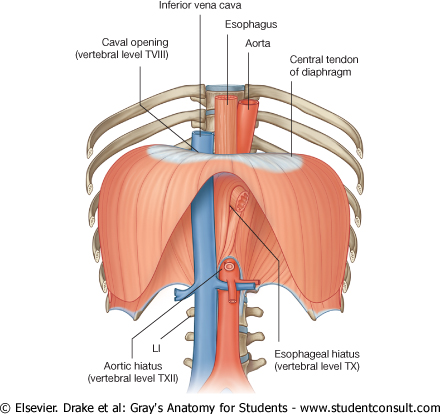 Fibromuscular / musculo-tendinous structure that separates the thoracic cavity from the abdominal cavity.
Main function is inspiration
Developed from inner (transversus) layer of body wall muscles
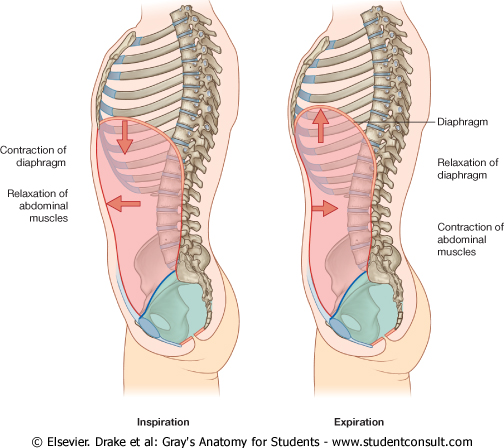 Other diaphragms in human body
Floor of the mouth – Oral diaphragm
Thoracic diaphragm- The diaphragm
Floor of the pelvis – Pelvic diaphragm
Components
Domes or Cupola of diaphragm
Tendinous part (central tendon)x
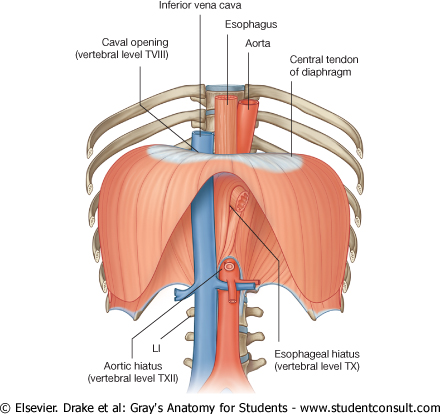 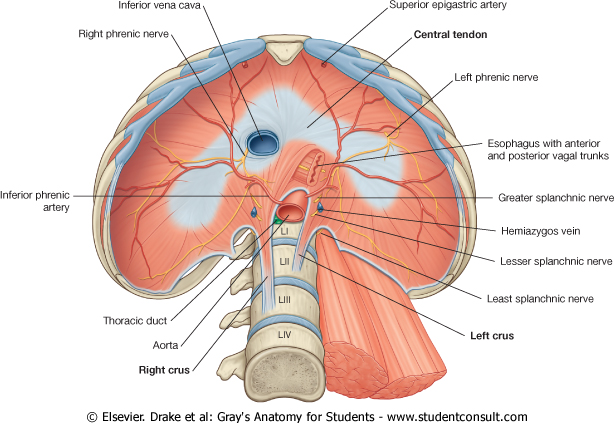 Muscular part
Base of the diaphragm
Components
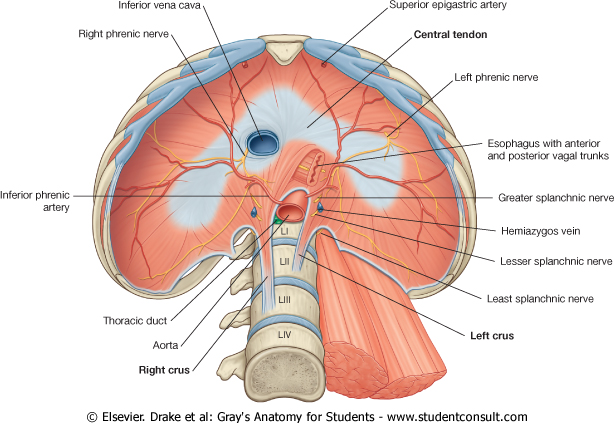 Attachments
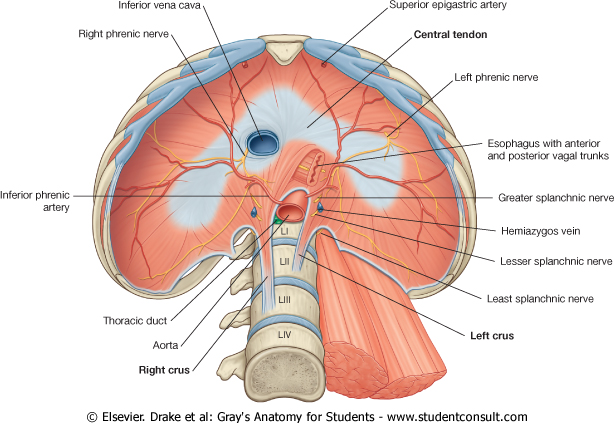 Xiphoid process anteriorly (T8-T9)
Costal margin of the thoracic wall
Ends of ribs XI and XII;
Ligaments & crura that span across structures of the posterior abdominal wall 
Vertebrae of the lumbar region.
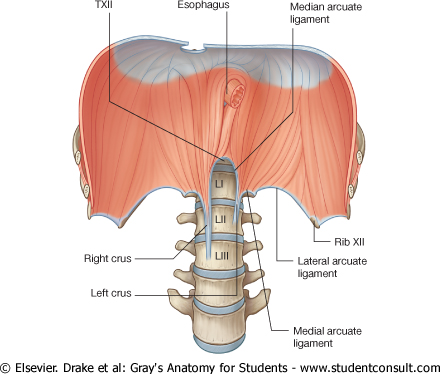 Median arcuate ligament
Medial arcuate ligaments
Lateral arcuate ligaments
Structures pass through
T8
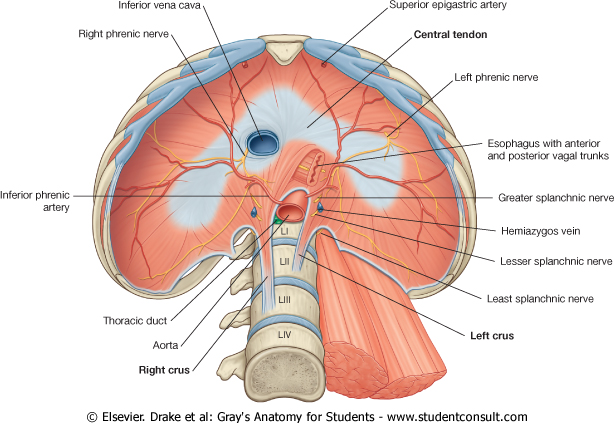 T10
T12
Blood supply
Costal margin: 
				lower five intercostal and subcostal 
				arteries

Muscle fibers arising from crura:
				Left & right inferior phrenic arteries from abdominal 			aorta

Other contributions:
				pericardiacophrenic & musculophrenic from 				internal thoracic artery
				superior phrenic from thoracic aorta
Nerve supply
Motor:
Phrenic nerve (C3,4,5)

Sensory (proprioceptive)
Costal margin by intercostal nerves
Central area by phrenic nerves
Actions
Inspiration / Breath in




Abdominal straining
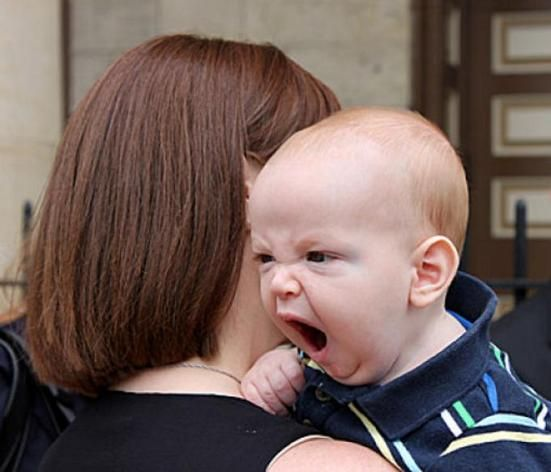 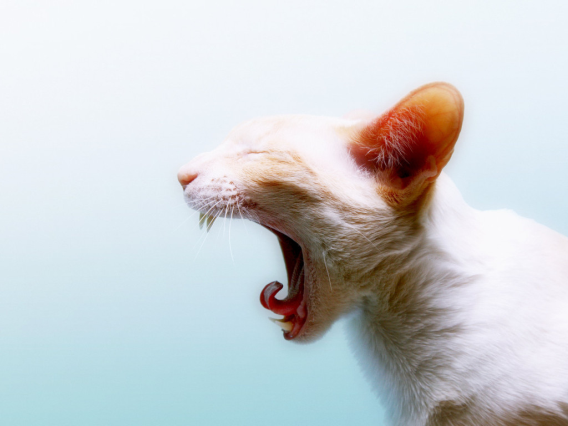 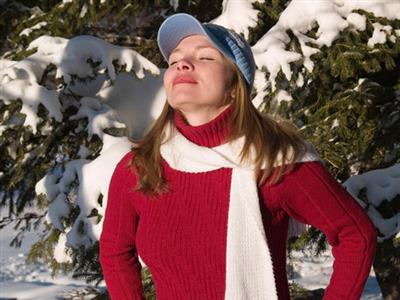 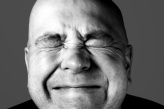 Watch the video
Accessory muscles of respiration
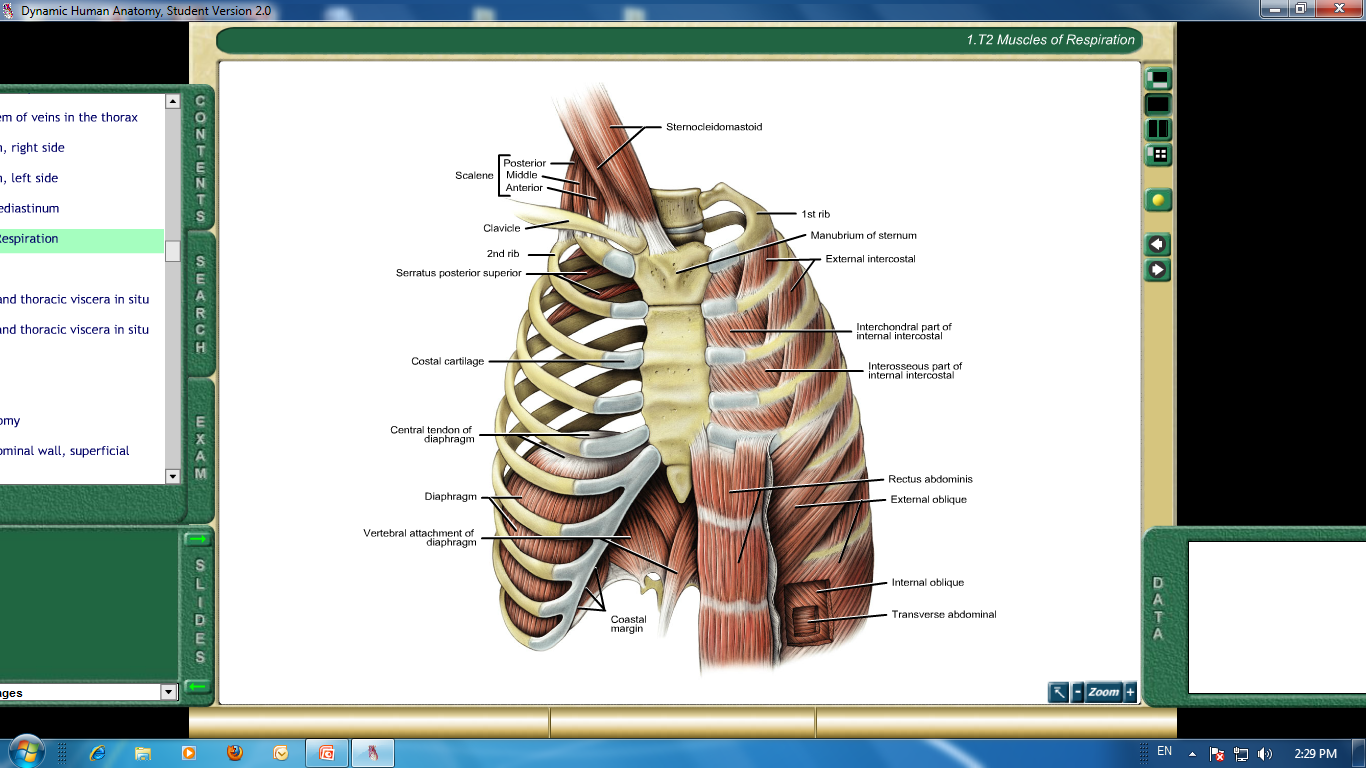 Clinical correlation: Level and the area around of the diaphragm
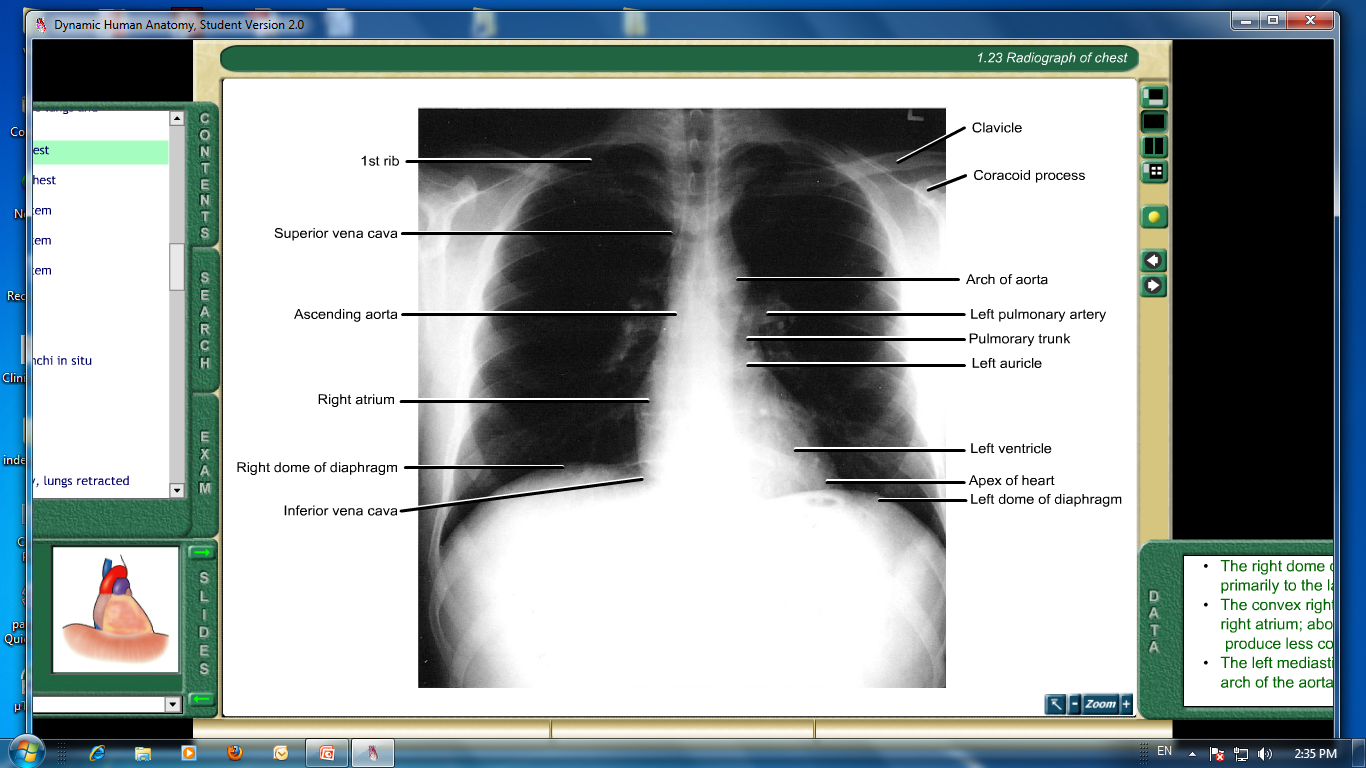 Clinical correlation: Examination of level of diaphragm
Diaphragmatic hernia
Abnormal opening in the diaphragm specially during birth i.e. congenital 
Abdominal contents herniate into thorax causing respiratory problems
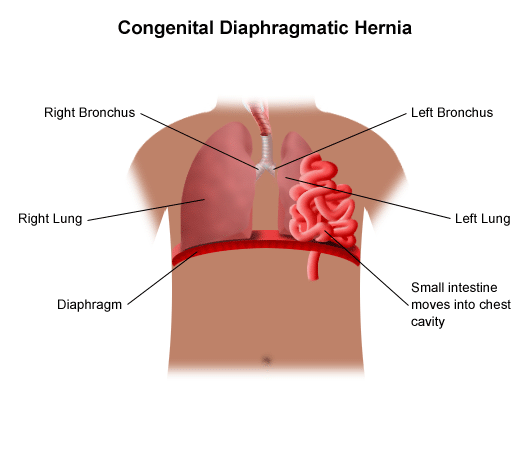 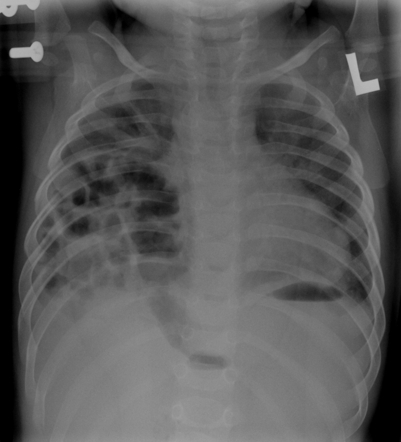 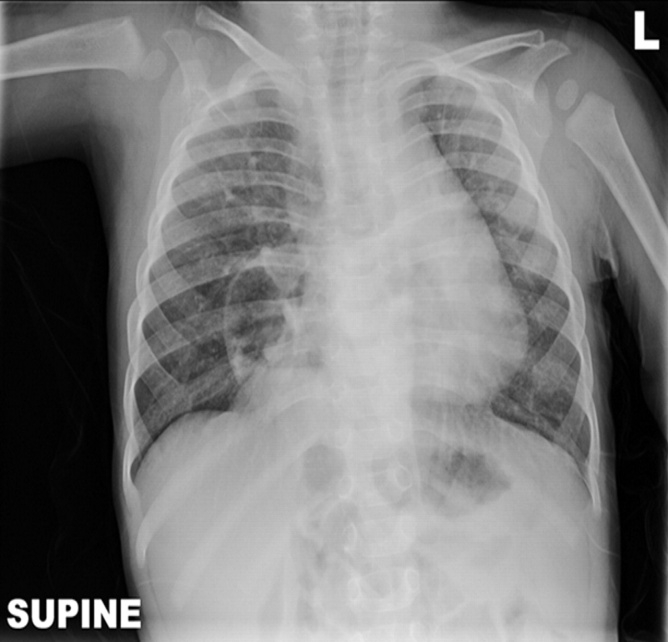